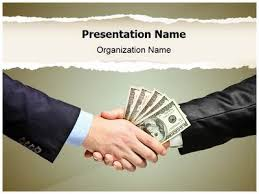 ПРОТИВОДЕЙСТВИЕ НА КОРУПЦИЯТА
МАГИСТЪРСКА ПРОГРАМА
ПРОТИВОДЕЙСТВИЕ НА КОРУПЦИЯТА
ПЪРВАТА МАГИСТЪРСКА ПРОГРАМА В БЪЛГАРИЯ ЗАНИМАВАЩА СЕ С ВЪПРОСИТЕ ПО ПРЕВЕНЦИЯ И ПРОТИВОДЕЙСТВИЕ НА КОРУПЦИЯТА,  КОЯТО СТАРТИРА ОТ НОВАТА УЧЕБНА 2018-2019 Г.
ИЗЦЯЛО ПРАКТИЧЕСКИ ОРИЕНТИРАНА
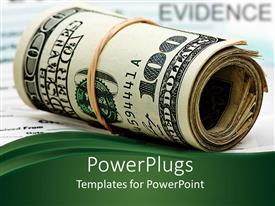 ПРОГРАМАТА Е ОДОБРЕНА И СЕ ОСЪЩЕСТВЯВА С АКТИВНАТА ПОДКРЕПА НА :
КОМИСИЯТА ЗА ПРОТИВОДЕЙСТВИЕ НА КОРУПЦИЯТА И ЗА ОТНЕМАНЕ НА НЕЗАКОННО ПРИДОБИТОТО ИМУЩЕСТВО 
И МИНИСТЕРСТВО НА ВЪТРЕШНИТЕ РАБОТИ.
ЛЕКТОРИ В ПРОГРАМАТА:
1. РЪКОВОДНИ СЛУЖИТЕЛИ В КОМИСИЯТА ЗА ПРОТИВОДЕЙСТВИЕ НА КОРУПЦИЯТА И ЗА ОТНЕМАНЕ НА НЕЗАКОННО ПРИДОБИТОТО ИМУЩЕСТВО;
2. РЪКОВОДНИ СЛУЖИТЕЛИ ОТ ДИРЕКЦИЯ «ВЪТРЕШНА СИГУРНОСТ» В МВР
ПРОГРАМАТА Е ДВУСЕМЕСТРИАЛНА
В магистърската програма могат да кандидатстват завършили квалификационна степен „Бакалавър“ без ограничение;
 Конкурсният изпит се провежда с есе на тема корупция.
Първи семестър
Първи семестър
Product B
Feature 1
Feature 2
Feature 3
Feature 1
Feature 2
Feature 3
Магистърската програма „Противодействие на корупцията“ е ориентирана към студенти които желаят  да придобият задълбочени теоретични знания, практически умения и компетентности при идентифициране, анализ и оценка на антикорупционните процеси в публичния и частния сектор.
ВТОРИ СЕМЕСТЪР
Професионална реализация
Завършилите специалност „Противодействие на корупцията“, в ОКС „Магистър“ имат възможност за успешна професионална реализация като експерти, инспектори, разследващи полицаи в структурите на ДАНС в структурата на МВР, Комисията за противодейстиве на корупцията и за отнемане на незаконно придобитото имущество одитори в контролните системи на публичната администрация,  Националната агенция по приходите, Митническа администрация, Сметната палата, Агенция за държавна финансова инспекция, органи за финансов надзор, звена за вътрешен контрол и одит в публичния и частния сектор (банки, застрахователни и осигурителни дружества, корпоративни структури) антикорупционни органи в публичния и частния сектор и други.
Завършилите магистърската програма :
1. Получават  освен диплома за завършена магистърска степен и три сертификата от:
1.Комисията за противодействие на корупцията и за отнемане на незаконно придобитото имущество;
2. Асоциацията на сертифицираните експерти по разкриване на измами;
3.  Центъра за превенция и противодействие  на изпирането на пари;
Благодаря Ви за вниманието!